WELCOME TO  EVERYBODY
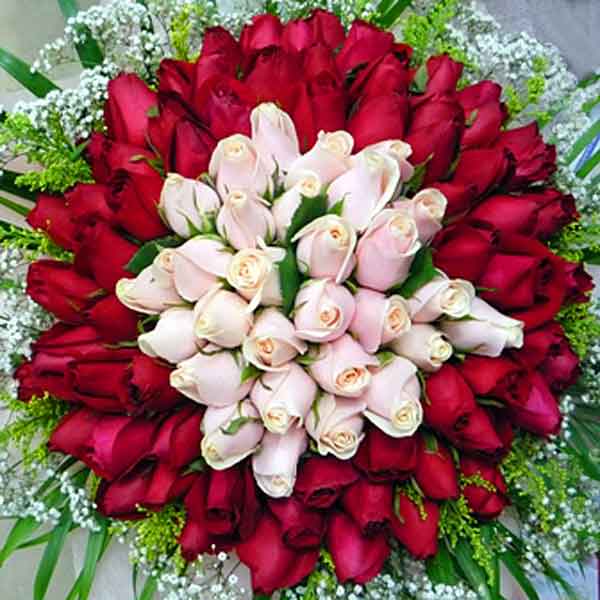 Teacher’s identity
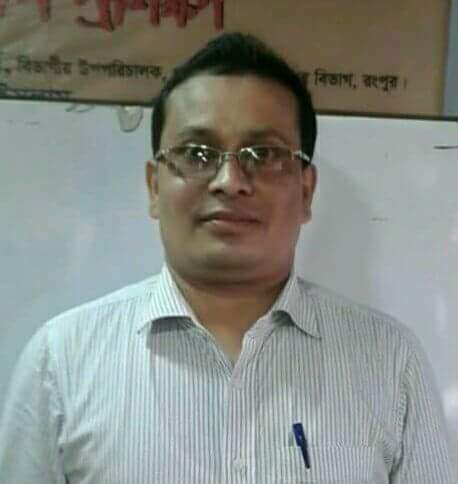 Md. Rabiul Islam
Asst. teacher of
Boraibari Govt. Primary School
Gangachara , Rangpur.
ICT4E district ambassador
Mobile 01722667673
Email # rabiulrabi1981@gmail.com
Lesson identity
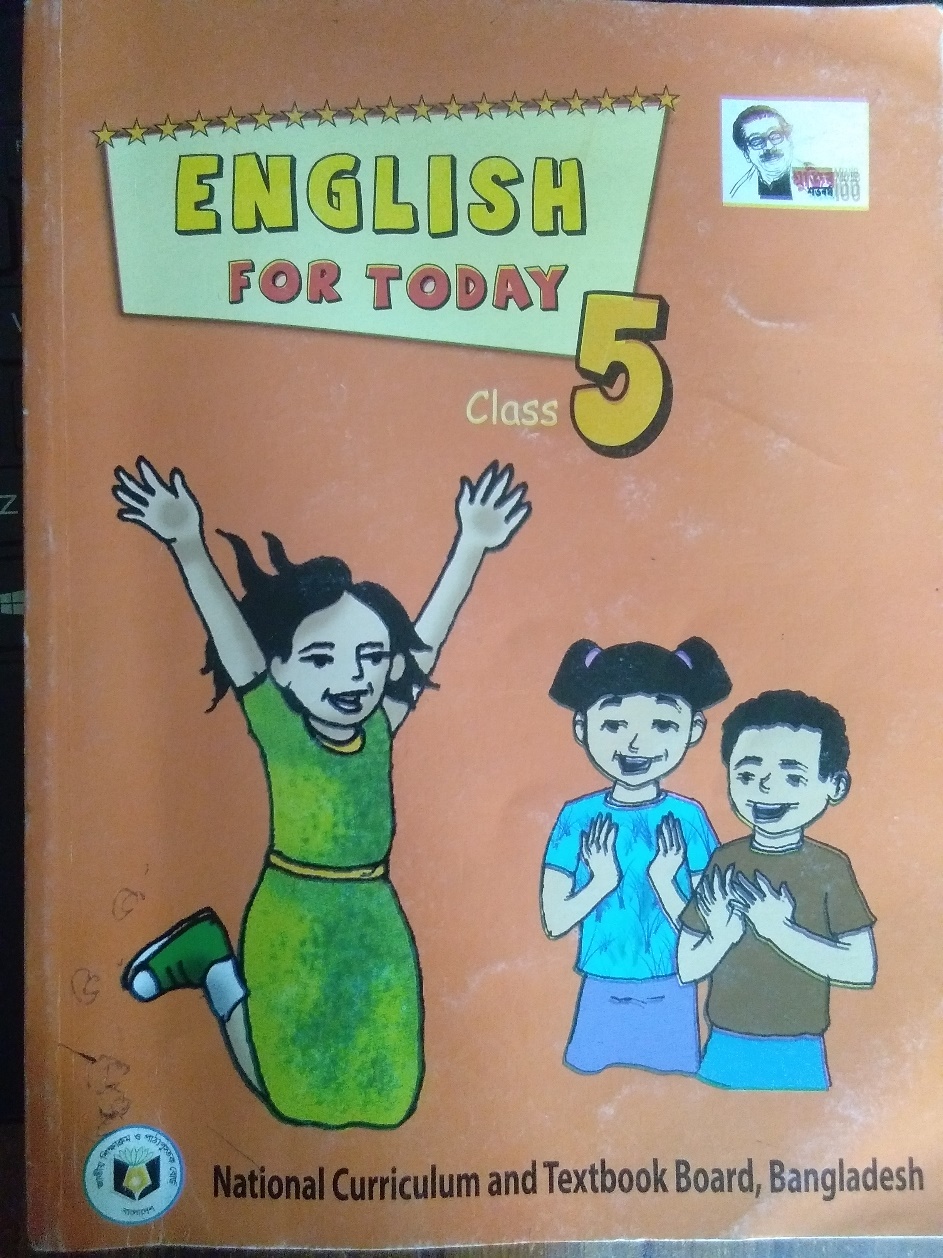 Subject :English
Class: Five
Lesson : Cyclone Aila
Lesson’s part : By the evening……..live for the future.
Time:40 minutes
Date:22/11/2021
Learning outcomes
By the end of the lesson students will be able 1.1to know new words and make sentences.
   1.2 to read the text with correct pronounciation.
1.3 to answer the short question about the topic.
Look at the Picture
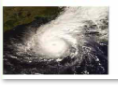 What can you see in the picture ?
This is a picture of cyclone
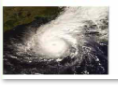 Today’s lesson
Cyclone Aila
Word meaning
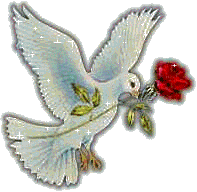 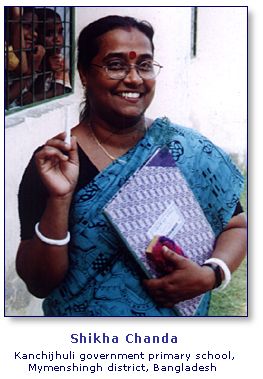 Government
সরকারি
Earthquake
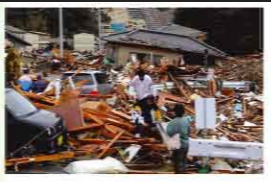 ভূমিকম্প
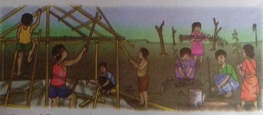 Repair
মেরামত করা
Afraid
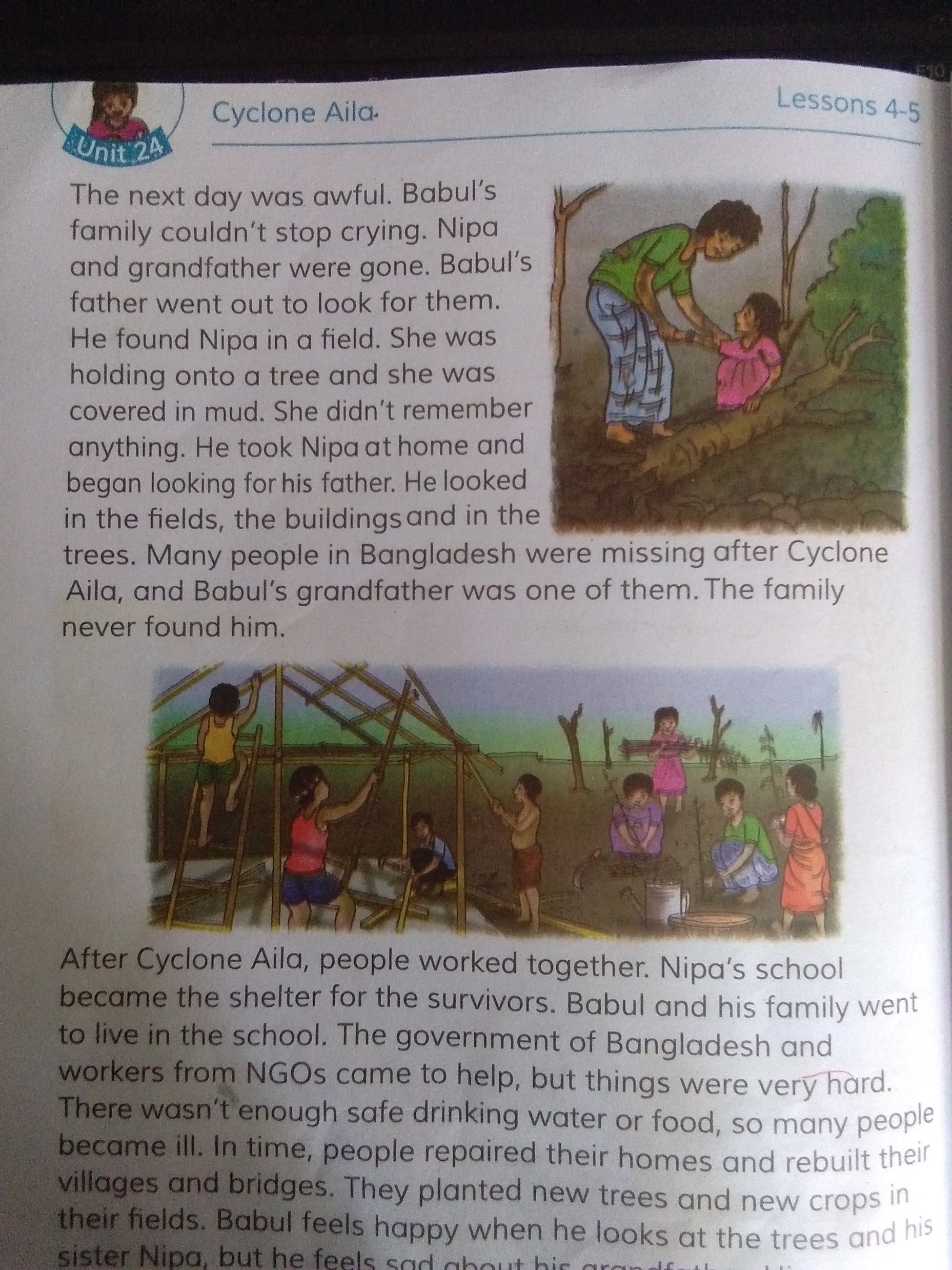 ভীত
Teacher’s  model reading
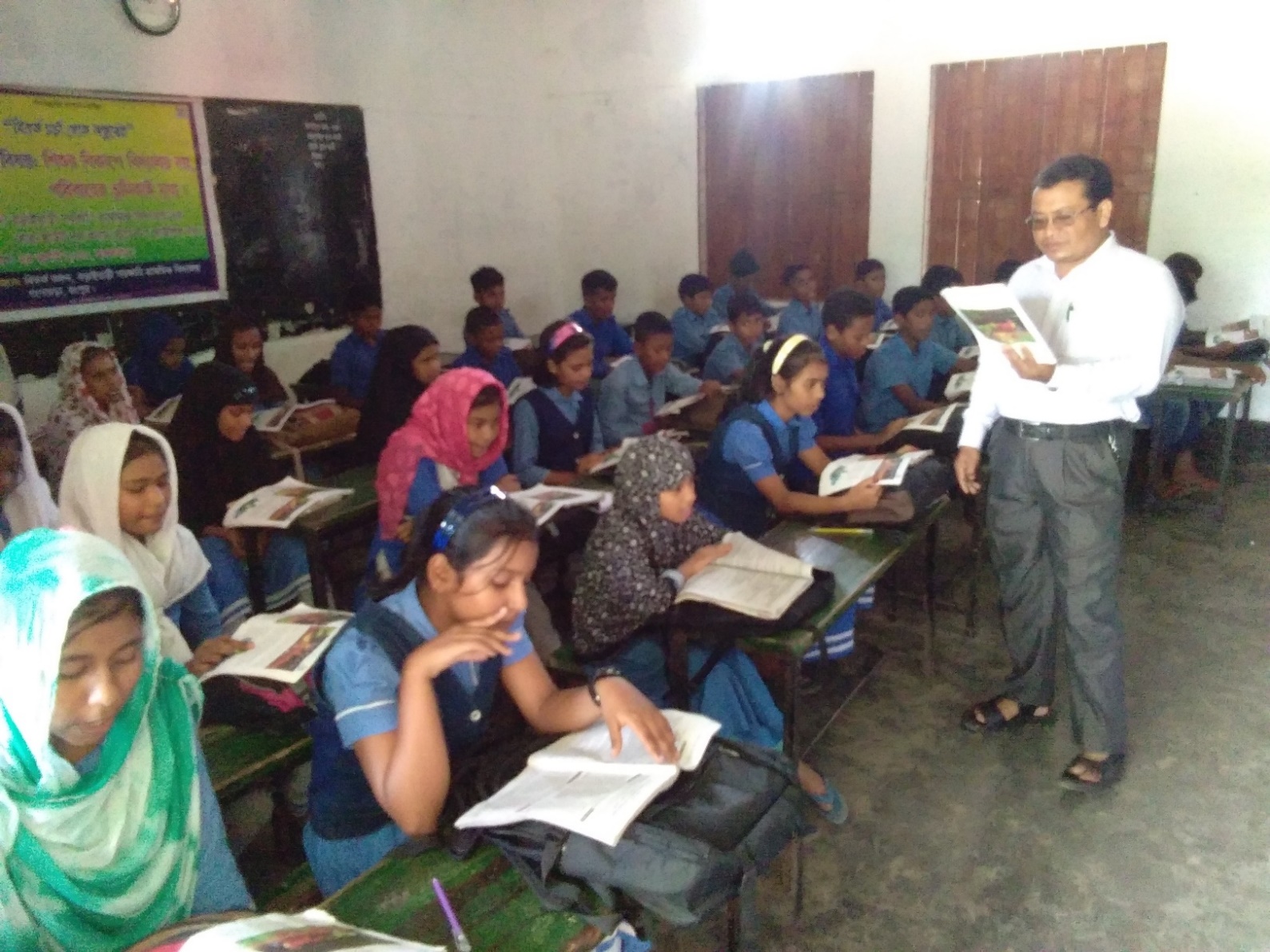 Open page at 95
Everybody read the text individually
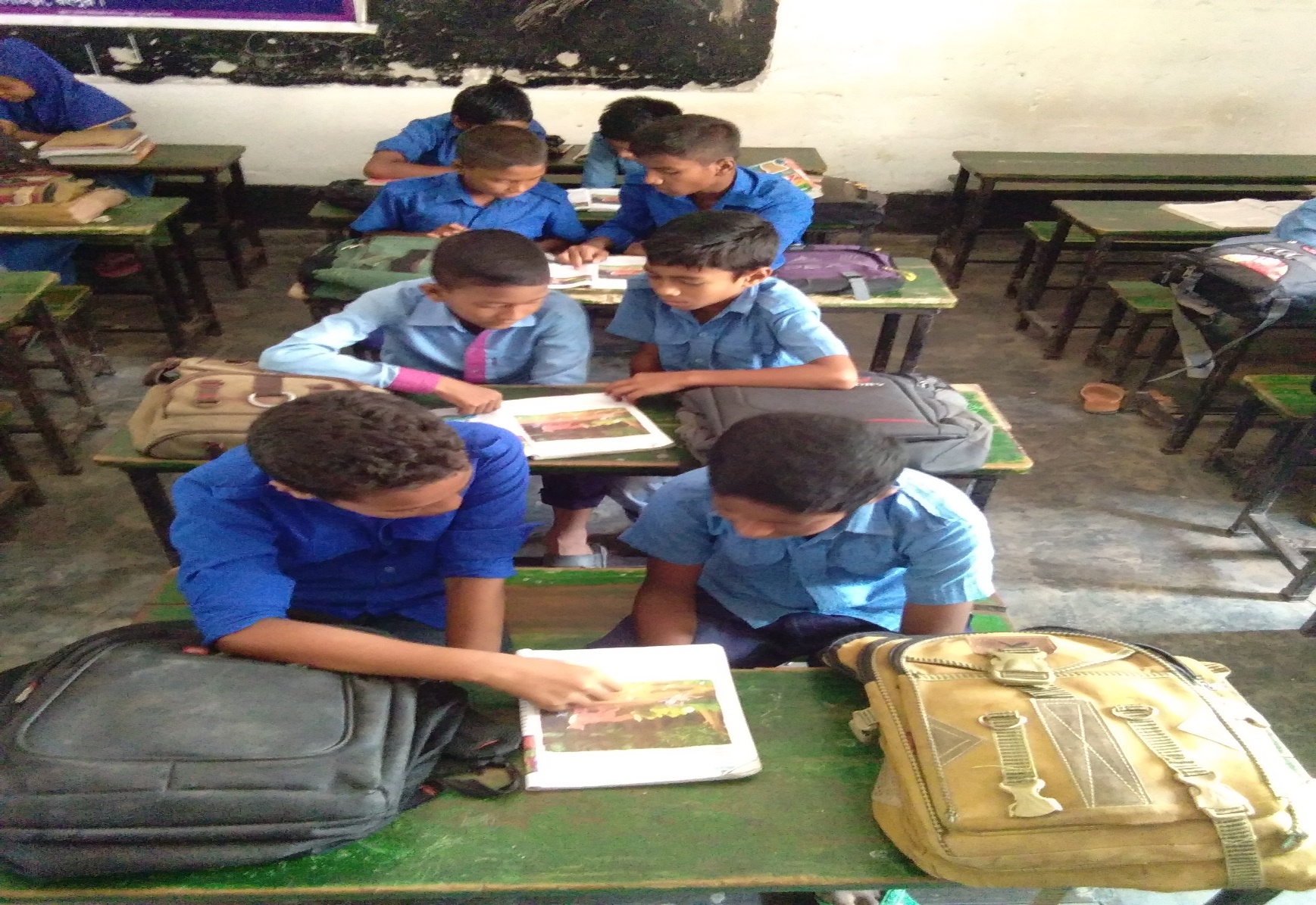 Work in pairs
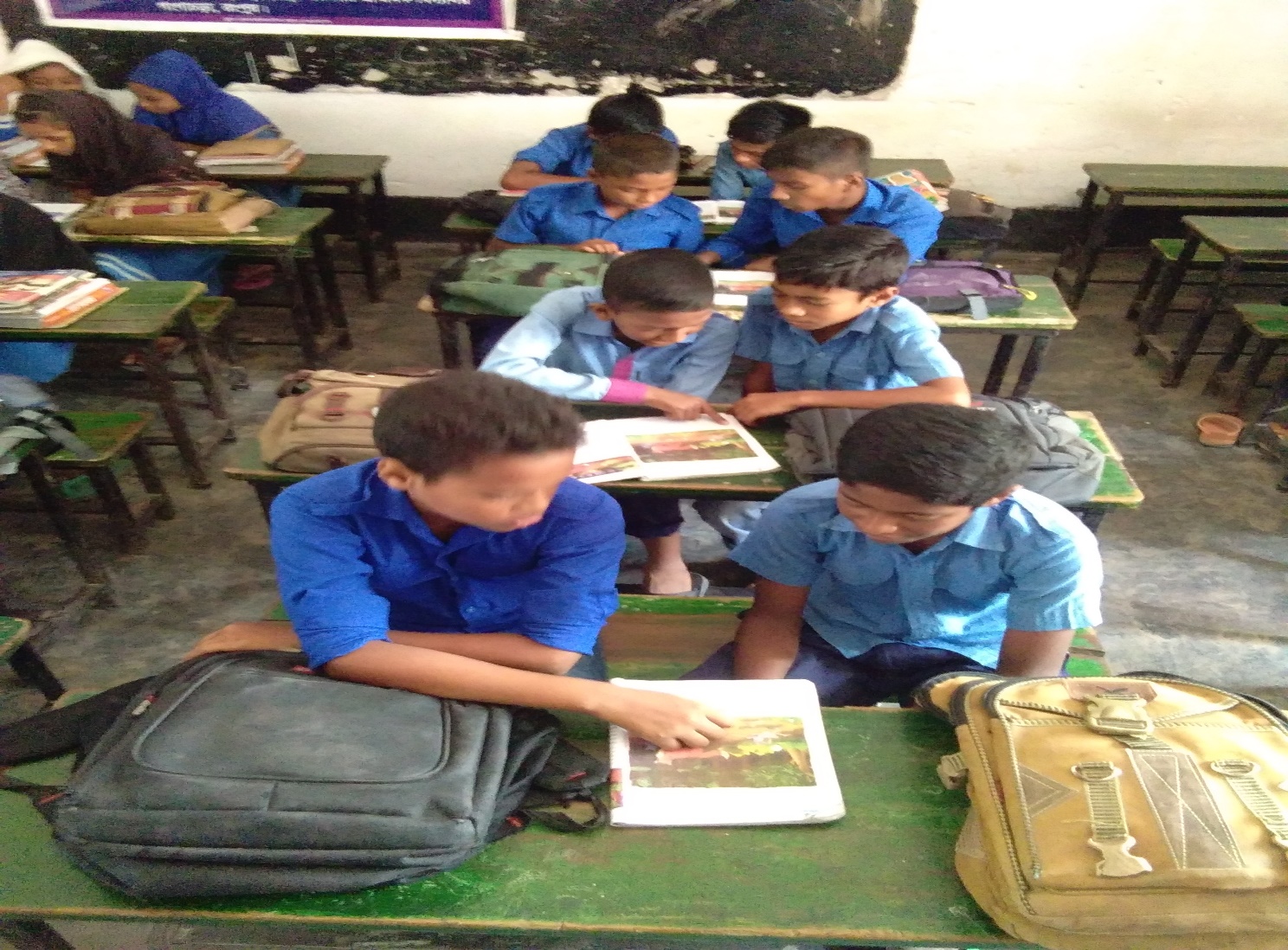 Student’s reading with teacher
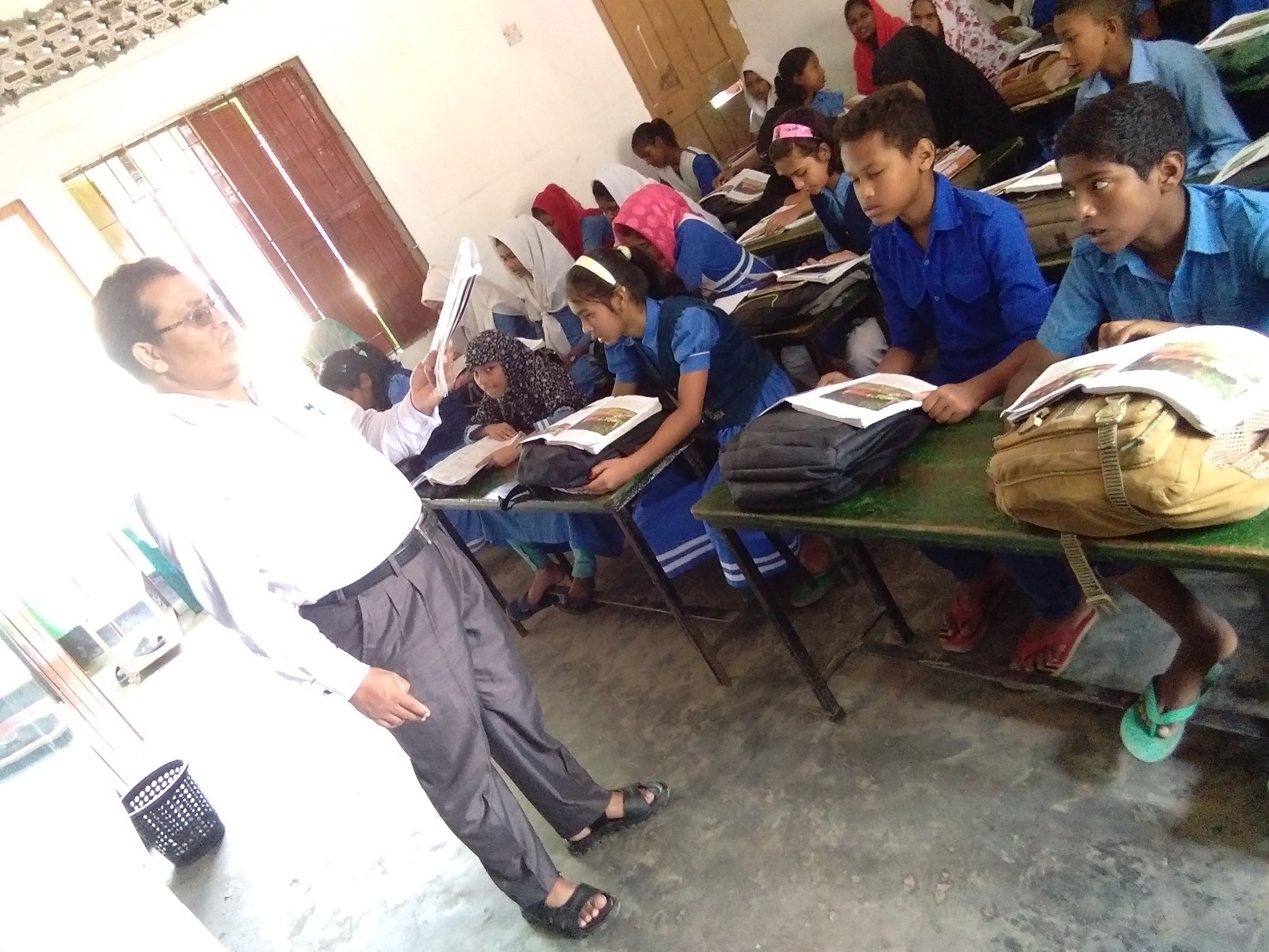 Make sentences
Awful – It was an awful night .
Dark – It was a dark night .
Remember – I can’t remember anything .
Many – There is many birds in the tree .
Ask and answer the following questions -
a)Who worked together ?

b) What does Babul’s mother do ?

c)Who helped the people to recover from the disaster ?
Follow the answers :
a) People worked together .
b) Babul’s mother is a worker in a fish farm .
c) The government of Bangladesh and workers from NGOs helped the people to recover from disaster .
Group work
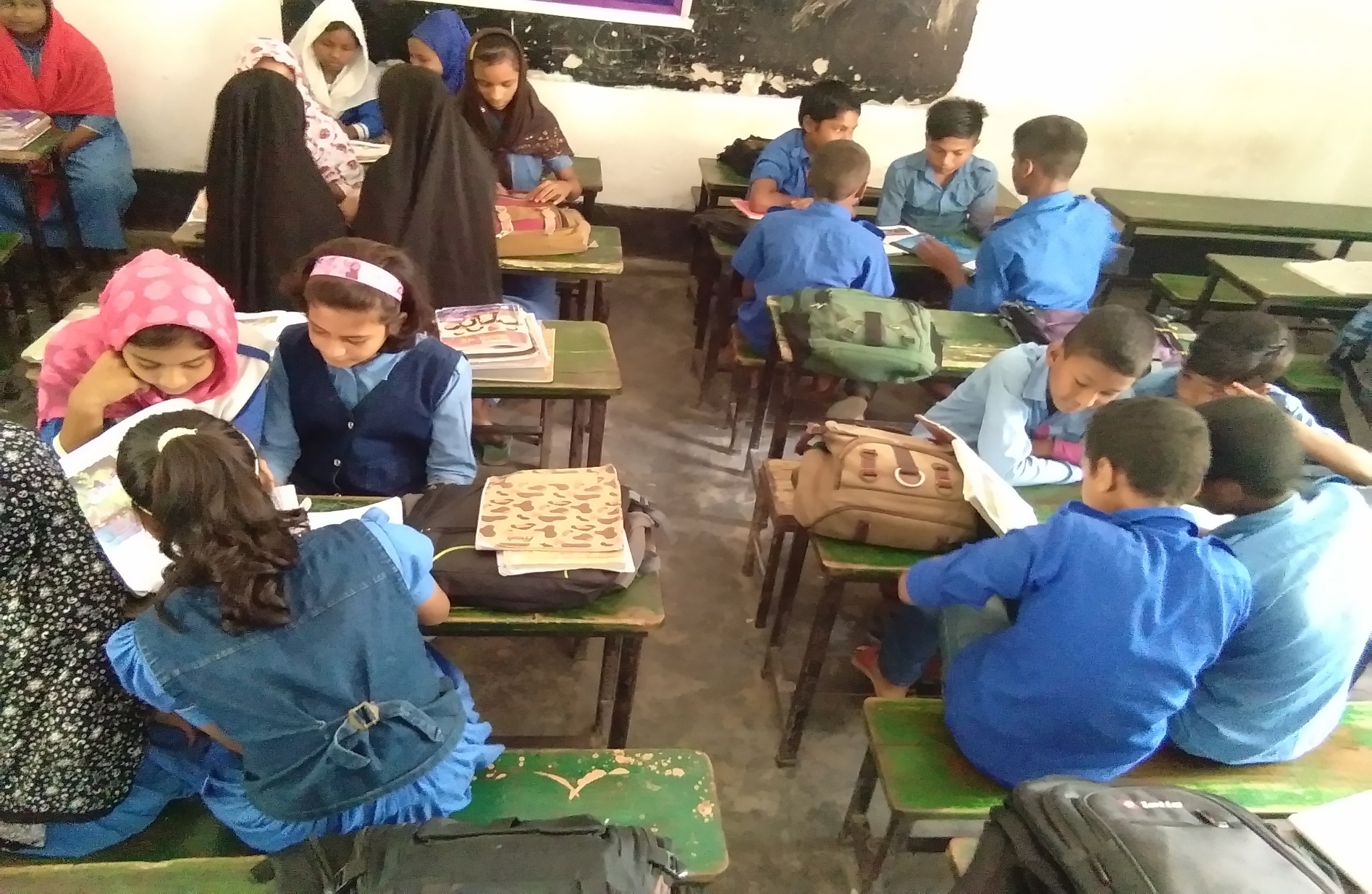 Babul
Write opposite word
Go

Build

remember
Crush

forget

Come
Nipa group
Use capital letters and punctuation in the following sentences
His grandmother says don’t be sad babul grandfather wants us to live for the future.
Follow the answer
His grandmother says, ‘’Don’t be sad , Babul . Grandfather wants us to live for the future.’’
One day one word
Crops
শস্য
Home work
1.Write five sentences about what will you do if your locality attack by a cyclone .
Thanks 
Every body
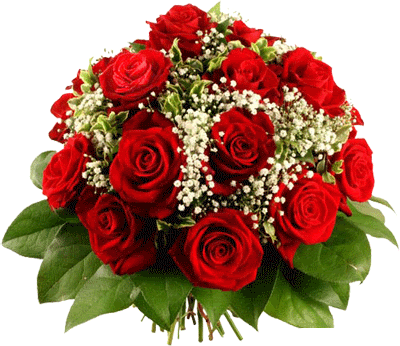 Wear mask , wash your hands with soap .